CEACHT 2
Buntáistí Bhallraíochti gCeardchumainn
ÁBHAIRCHOITIANTACAIBIDLÍOCHTA
[Speaker Notes: Léiríonn an sleamhnán seo cuid de na príomhréimsí a bhfuil baint ag ceardchumainn leo.]
CÁS-STAIDÉIR
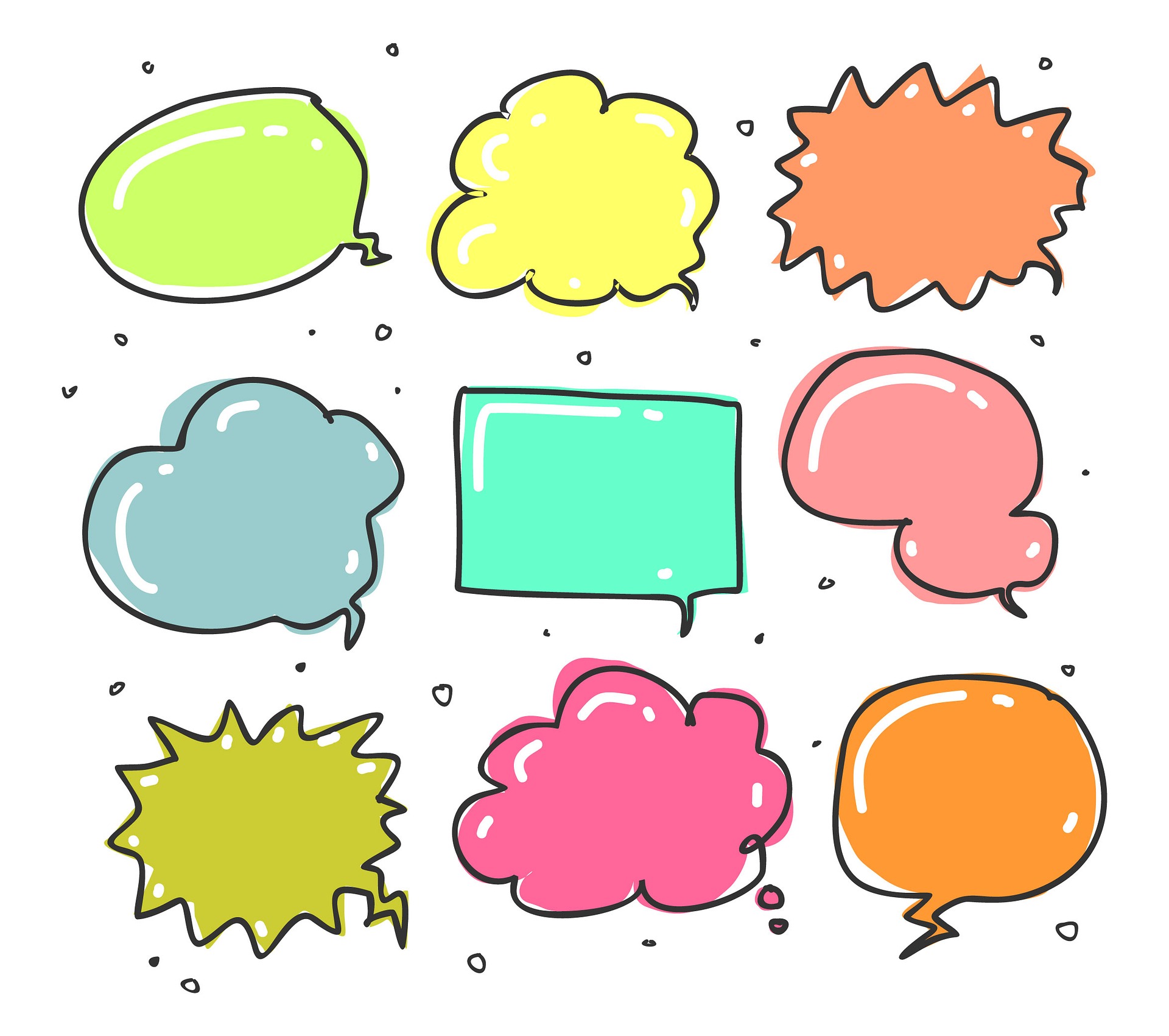 PLÉIGH conas a d'fhéadfadh ceardchumann cabhrú leis an bhfostaí
SMAOINIGH ar an scéal i do chás-staidéar
I do GHRÚPA
AN BHFUIL AINMNEACHA IOMLÁNANA gCEARDCHUMAINN SEO AR EOLAS AGAT?
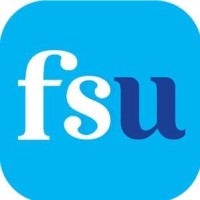 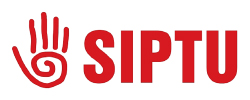 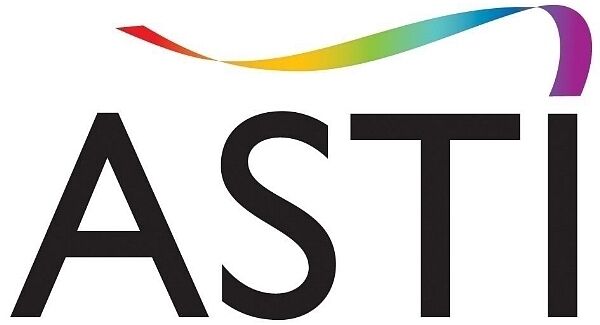 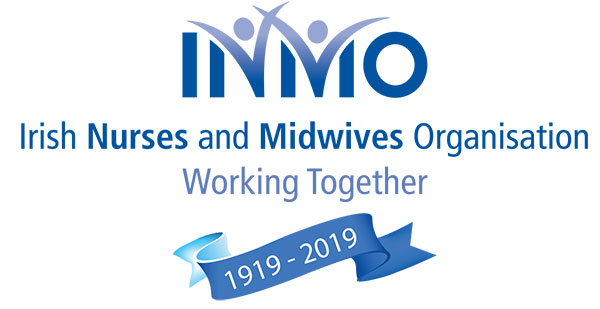 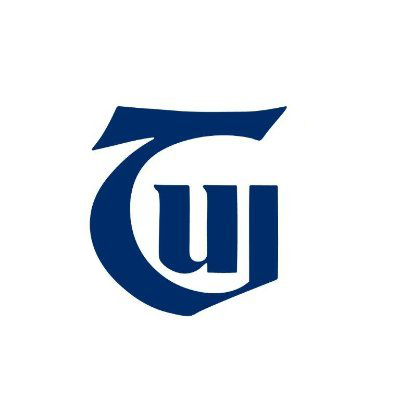 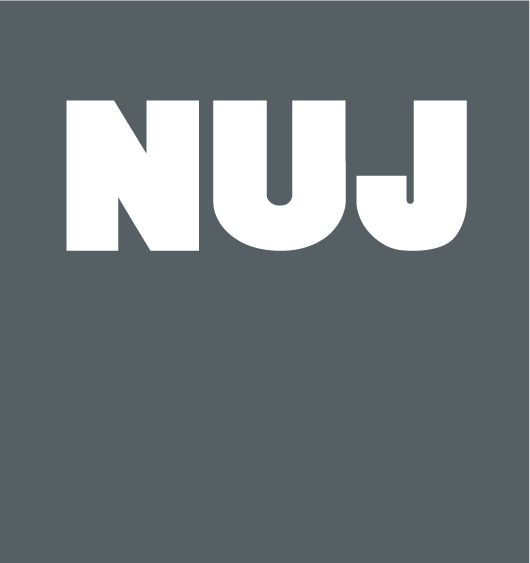 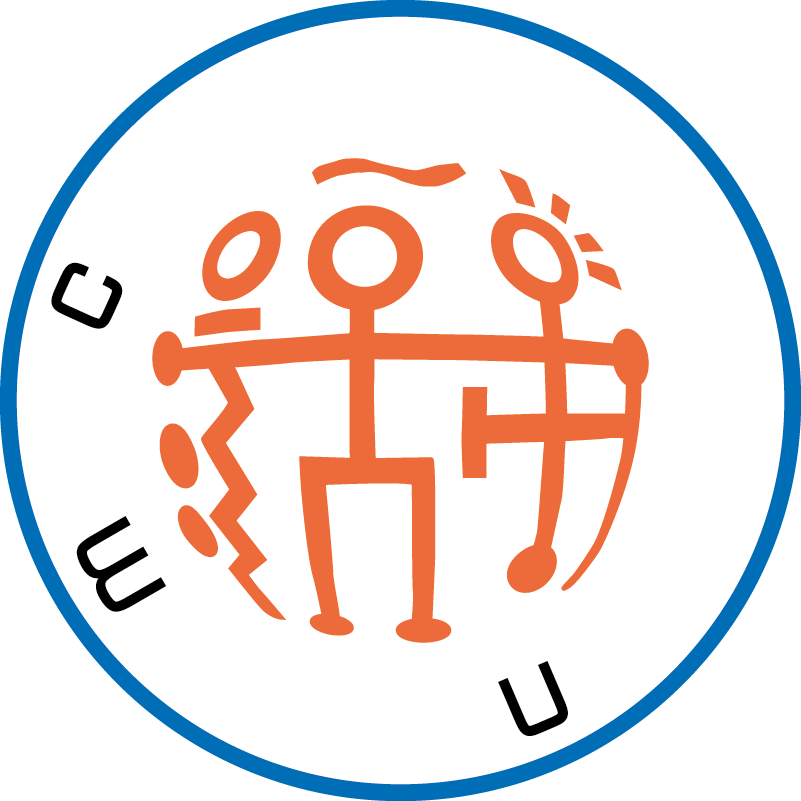 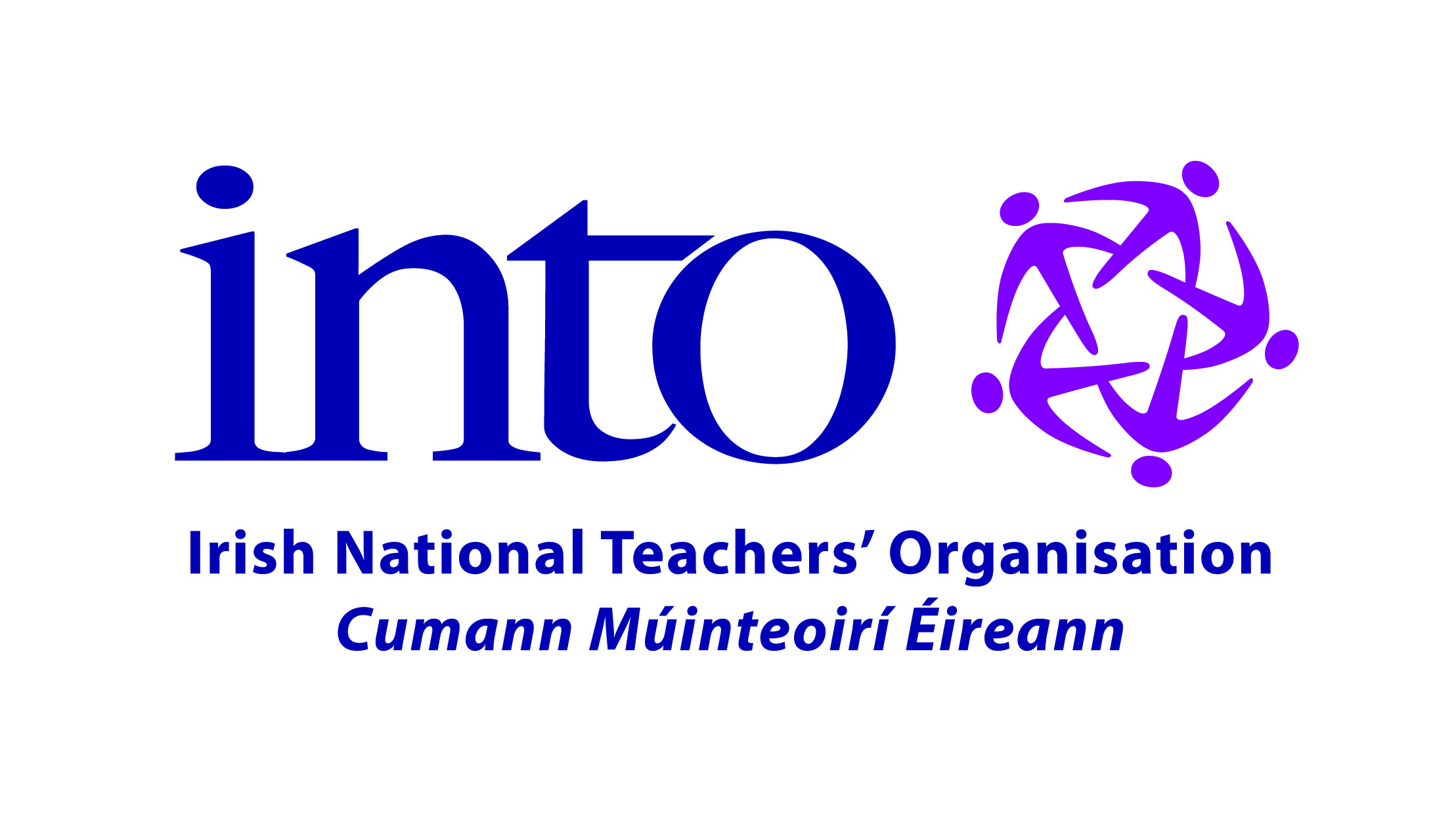 AN BHFUIL AINMNEACHA IOMLÁNANA gCEARDCHUMAINN SEO AR EOLAS AGAT?
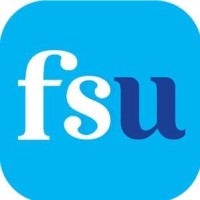 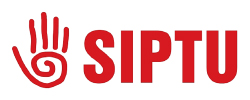 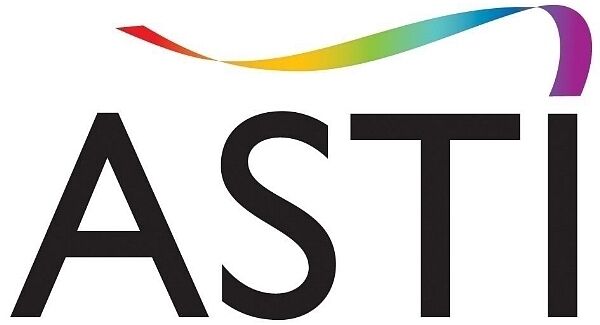 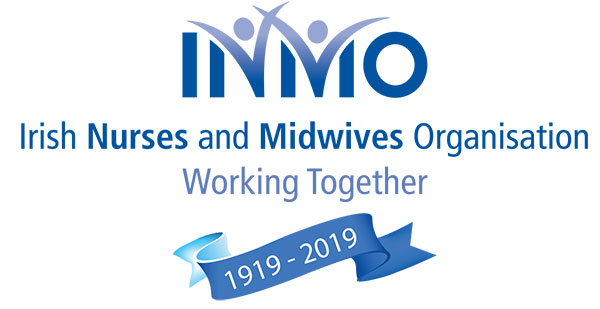 Cumann Altraí agusBan Cabhrach na hÉireann
Cumann na Meánmhúinteoirí, Éire
An Ceardchumann Seirbhísí, Tionsclaíoch, Gairmiúil agus Teicniúil
Ceardchumann Seirbhísí Airgeadais
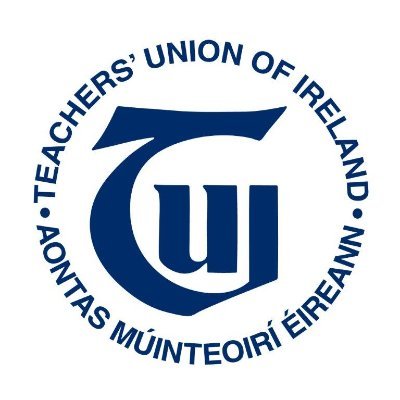 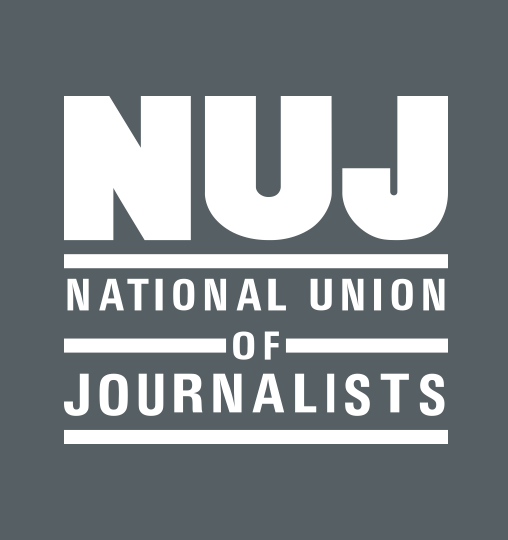 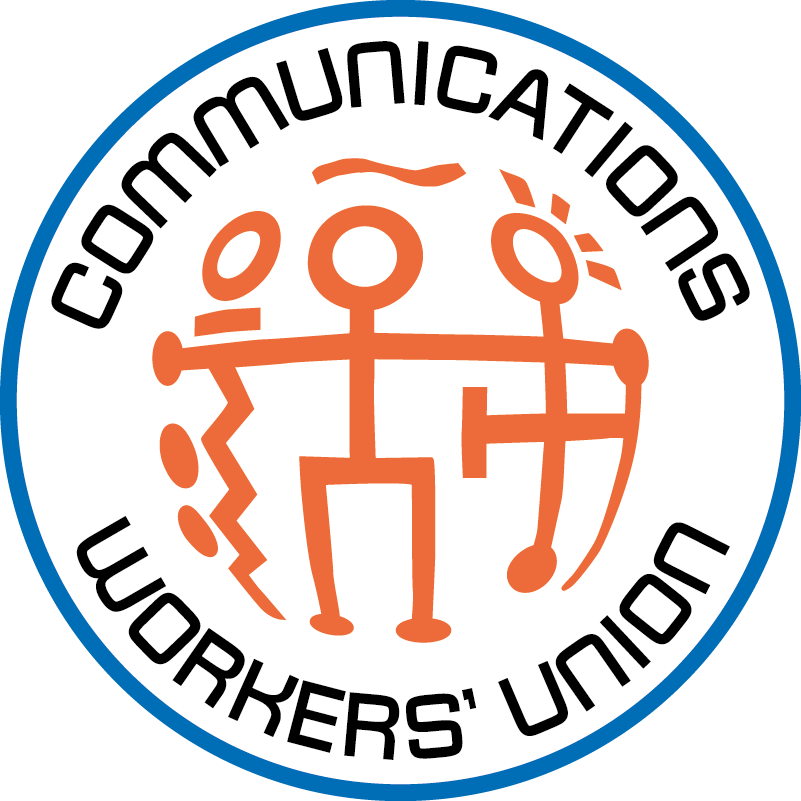 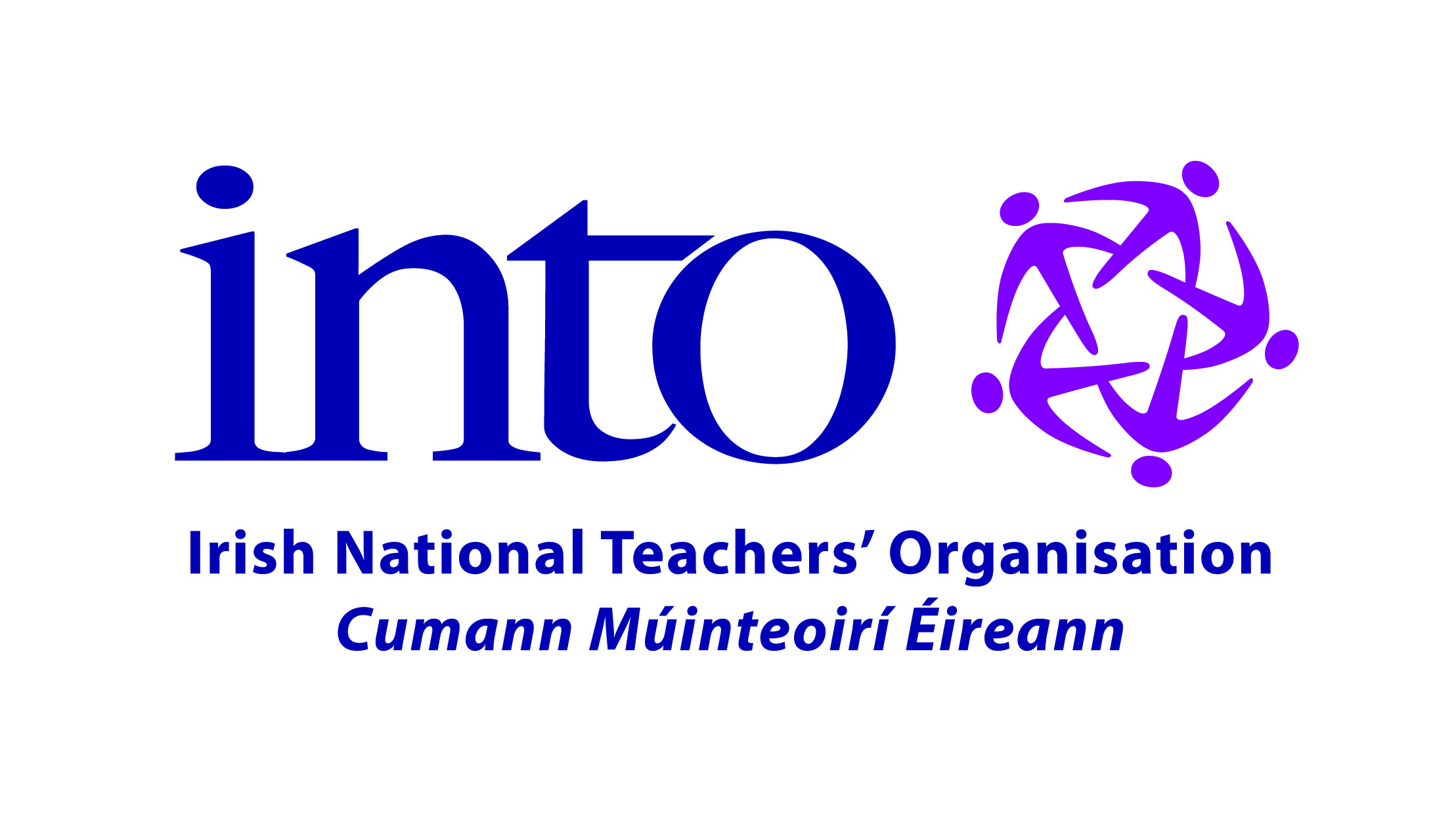 Ceardchumann Náisiúntana nIriseoirí
Ceardchumann na nOibrithe Cumarsáide
Aontas MúinteoiríÉireann
Cumann Múinteoirí Éireann
CAD É ATÁFOGHLAMTHA AGAINN?